Webinar on Intricacies of Cost Record & Audit Rules on Mining Sector
Presented By:
CMA NIRANJAN MISHRA
Organised by: WIRC, The Institute of Cost Accountants of India	Date: 06th January 2024
Agenda
Introduction
Overview
Applicability to Mining Sector
Forms and Annexures
Key Activities Involved 
Approaching Cost Audit (Road Map & Practical Way)
Cost Items need Special Attention
Audit Observations
Challenges
Introduction
“ It is the detailed checking of the costing system, technique and accounts to verify their correctness and to ensure adherence to the objective of cost accountancy”
COST AUDIT
Overview
The Companies (Cost Records and Audit) Rules, 2014 are applicable to every company registered under the Companies Act which are engaged in production of goods or providing of services listed in Table-A or Table-B of Rule 3.

Table-A (Regulated Sector) : 6 Sector (Telecom, Electricity, Petroleum, Pharma, Fertilizer and Sugar )

Table-B (Non-regulated Sector) : 33 Sector
Overview of Section 148 of Companies Act
(1) –  Cost Accounting Records  
(2) – Audit on the basis of Turnover 
(3) – Cost Accountant as Cost Auditor, Auditing Standards 
(4) – Audit in addition to 143  
(5) – Auditors Rule are applicable and Report to BoD
(6) – 30 days to be submitted to CG
 (7) – Further Information may be called 
 (8) – Default punishable u/s 147
Overview of other Legal Provisions
Section 2(13)- Books of Accounts 
Section 141 – Qualifications and Disqualifications 
Section 144- List of Prohibited Services 
Section 143- Powers and Duties of Auditors (14) CMA and CS also Included
Section 139 – Rotation of Auditors Not Applicable 
The Companies (Audit & Auditors) Rules 2014- Reporting of Frauds (13) and Remuneration of Cost Auditor (14)
Applicability
Applicability
Mining Industry falls under Table-B i.e Non-regulated Sector
Forms and Annexures
FORM CRA-1: Maintenance of Cost Accounting Record

FORM CRA-2: Intimation to CG for appointment of Cost Auditor 

FORM CRA-3: Form of Cost Audit Report along with Annexure 

FORM CRA-4: Submission of Cost Audit Report to Central Government
Forms and Annexures
Part A1- General Information 

Part A2- General Details of Cost Auditor 

Part A3- Cost Accounting Policy 

Part A4- Product / Service Details (for the company as a whole) 
(Specify the product/service details separately)
Forms and Annexures
Part B is applicable to Manufacturing Sector

Part B1- Quantitative Information (for each product)

Part B2- Abridged Cost Statements (for each product)

Part B2A- Details of Materials Consumed 

Part B2B- Details of Utilities Consumed 

Part B2C- Industry Specific Operating Expenses ( ex:- OBR Cost & Mine Closure)
Forms and Annexures
Part C is applicable to Service Sector

Part C1- Quantitative Information (for each services)

Part C2- Abridged Cost Statements (for each services)

Part C2A- Details of Materials Consumed 

Part C2B- Details of Utilities Consumed 

Part C2C- Industry Specific Operating Expenses ( ex:- Programming & Broadcasting)
Forms and Annexures
Part D1- Product and Service Profitability Statement 

Part D2- Profit Reconciliation (for the company as a whole) 

Part D3- Value Addition and Distribution of Earnings (for the company as a whole) 

Part D4- Financial Position and Ratio Analysis (for the company as a whole) 

Part D5- Related Party Transactions (for the company as a whole) 

Part D6- Reconciliation of Indirect Taxes (for the company as a whole)
Mining Industry
The mining industry in India is a major economic activity which contributes significantly to the economy of India.
 
The Gross Domestic Product (GDP) contribution of the mining industry varies from 2.2% to 2.5% only but going by the GDP of the total industrial sector, it contributes around 10% to 11%. 

Royalty are usually calculation based on set percentage of revenue and the percentage based on factors such as exclusivity of rights, technology and the available alternatives.

DMF and NMET is collected at 30% and 2% of the Royalty respectively.





Source (WIKIPEDIA)
Main Type of Mining
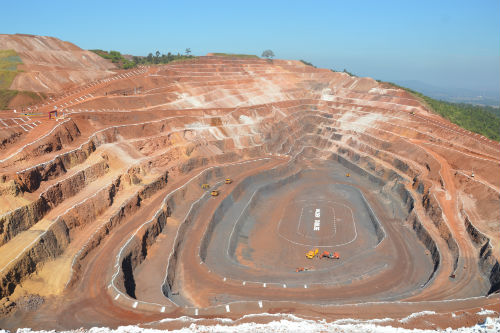 Open Pit Mining/ Opencast Mining: A surface mining technique that extracts minerals from an open pit in the ground by developing Benches.

Underground Mining : Mining operations carried out under the surface using shafts, slopes, tunnels or other openings.
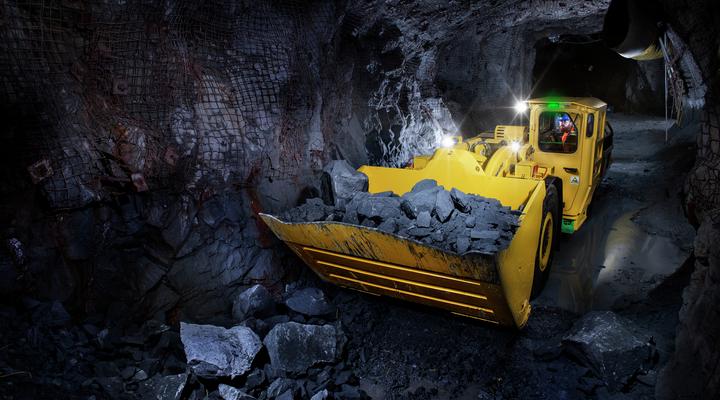 Key Activities Involved
Mine Closure
Progressive
It involves ongoing planning and implementation of measures to minimize environmental impact, address safety concerns, and gradually reduce the footprint of the mining operation. This phase occurs in active mining operation.
Permanent/Final
It involves the activities to restore the site as closely as possible to its pre-mining condition or to a condition suitable for a different land use, depending on regulatory requirements. This phase occurs when mining operation cease entirely.
Execution- Mining Activities
Cost Centres (Direct Mining, Geology, Forest, Drilling & Blasting, Sampling & QC, Maintenance, HR, Social, Admin, S & D)
Cost Components
Fixed and Variable Overhead (Fixed-Utilities, S&W, S&S, Depn. R &M, Watch & Ward etc.)
Department Costing like Production, Geology, Forest, Mining, S&D, Personal, Security, Colony, IT, Civil, Welfare, Admin, Finance, Legal, CSR, CS, CMD office etc.
Inventory Valuation
Transfer Price
Capacity Determination
Inventory Valuation
Stores, spares and consumables are valued on the basis of weighted average method on the basis of quantity consumed.

Finished goods are valued on the basis of weighted average method i.e the aggregate of cost of production of current year and value of opening stock of current year is divided by the aggregate of current year production quantity and opening stock quantity.
Transfer Price
Applicable for further processing in COBP/Plant

The transfer price shall be cost of production plus transportation from mine location to COBP/Plant.
Capacity Determination
EC 
Budget
Normal capacity
Production
Factors determining the capacity
Exploration
Approaching Cost Audit- Road Map
Audit Engagement Letter
Organisation Chart
Manufacturing Process and Process flow chart
Audit Programme 
Cost Accounting Manual linking to the chart of accounts
Cost Centres ( Operation & Service)
Cost Accounting Records (Monthly, Quarterly & Annually) with Cost break-up in Fixed & Variable. 
Audited Annual Accounts 
Annual Report
Internal Audit & Physical Verification Report.
Budget Copy (both BE and RE) & Budgetary Control System
Approaching Cost Audit- Practical way
Mining Plan : Mining Plan means a proposal for mining on a mining site, including a description of the systematic activities to be used for the purpose of extracting ore and minerals.
Mining and EC Capacity with basis of Calculation.
Mining Capacity
Having capacity for mining industry means the exercise of that degree of skill, diligence, prudence and foresight that would ordinarily be expected from a skilled and experienced operator under similar circumstances, adhering to internationally recognized standards.
EC Capacity
Environmental Clearance (EC) for certain developmental projects has been made mandatory by the Ministry of Environment & Forests through its Notification issued on 27.01. 1994 under the provisions of Environment (Protection) Act, 1986
Approaching Cost Audit- Practical way
Stripping Ratio in Calculation of Production, OBR- Policy.
Overhead Absorption Policy
Indirect Tax Reconciliation. 
Contracts & Agreement  Mining Developer & Operator ( MDO), Mining Operator ( MO) etc.
Related Party Transaction - Transaction details and basis of Transfer price
Other related Issues
Compliance on Previous Year Auditor’s Observation.
Presenting Cost Audit Report
Preparation of Cost Audit Report
Disclosures in Cost Audit Report
Presentation to the Management
Common Cost Treatment
Quality Control (sampling/analysis)
Weigh Bridge
Railway sidings
Shared services
Exploration ( Core Drilling, Blasting etc.)
Utilities ( Electricity, Water & Fuel)
Watch & Ward
Cost Items need Special Attention
Sponsorship
Periphery Development
Mine Closure
Royalty, DMF, NMET
Audit Observations
Deficiencies in Contract/Agreement
Under recovery
Excess payments
Absorption of Exploration Cost
Non cost considered as part of Cost
Under/Over absorption  of Overhead
Non-adherence to the Mine closure plan
Challenges
Cost Reduction ( Proper allocation and utilization of Manpower & Machineries)
Government Regulations
Environmental Factors
Market Risk
Social Commitments
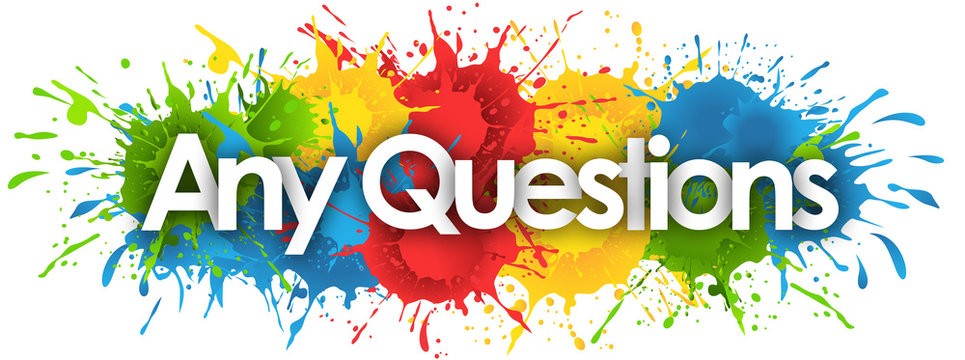 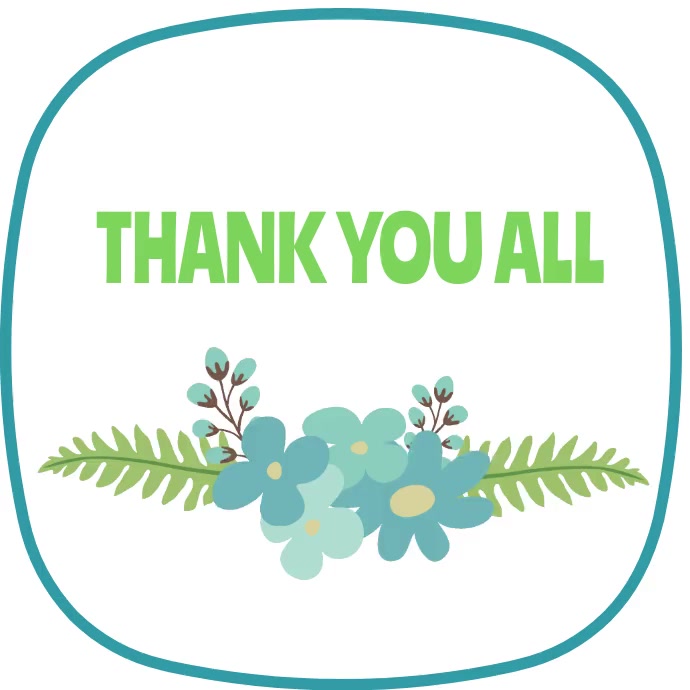